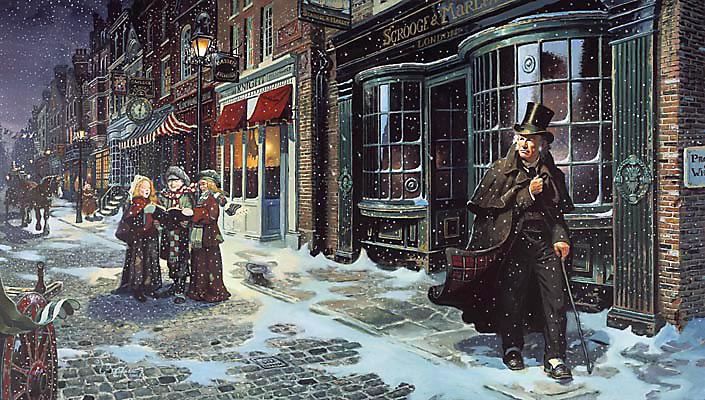 LESSON EIGHT
sso
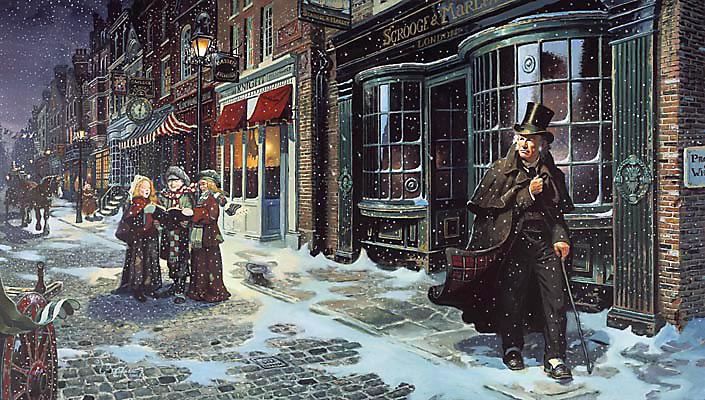 THE CRATCHITS
What do these quotes show about how Scrooge treats Bob Cratchit?

‘The door of Scrooge’s counting-house was open that he might keep his eye upon his clerk, who in a dismal little cell beyond, a sort of tank, was copying letters.’

OR

‘Scrooge had a very small fire, but the clerk’s fire was so very much smaller that it looked like on coal.’
sso
Do Now
Today’s key questions:
Can I consider the importance of THEMES in ‘A Christmas Carol?’
Can I explain how a writer uses language to convey key ideas?
Can I link my ideas to the social and historical aspects of ‘A Christmas Carol’?
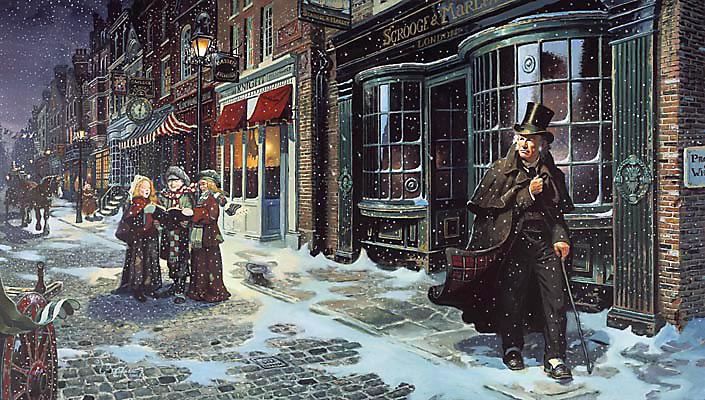 MATCH THE VOCABULARY TO THEIR DEFINITIONS
sso
a person who makes or sells women's hats
great energy or enthusiasm in pursuit of a cause or an objective
in a brave or heroic manner
present, appearing, or found everywhere

GALLANTLY   ZEAL  UBIQUITOUS   MILLINER
Unlocking Vocabulary
Today’s key questions:
Can I consider the importance of THEMES in ‘A Christmas Carol?’
Can I explain how a writer uses language to convey key ideas?
Can I link my ideas to the social and historical aspects of ‘A Christmas Carol’?
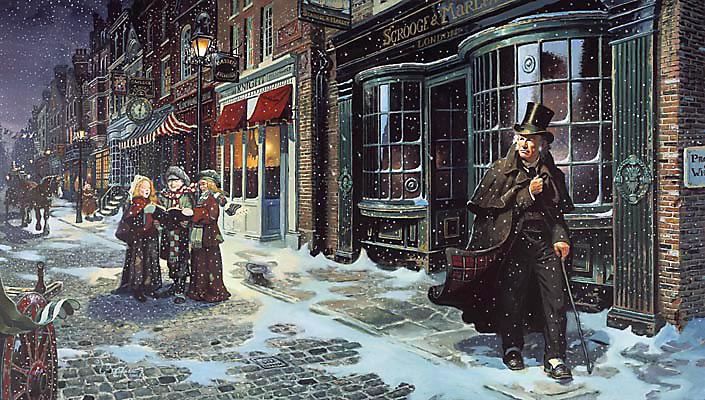 MATCH THE VOCABULARY TO THEIR DEFINITIONS
MILLINER: a person who makes or sells women's hats
ZEAL: great energy or enthusiasm in pursuit of a cause or an objective
GALLANTLY: in a brave or heroic manner
UBIQUITOUS: present, appearing, or found everywhere
sso
Answers
Today’s key questions:
Can I consider the importance of THEMES in ‘A Christmas Carol?’
Can I explain how a writer uses language to convey key ideas?
Can I link my ideas to the social and historical aspects of ‘A Christmas Carol’?
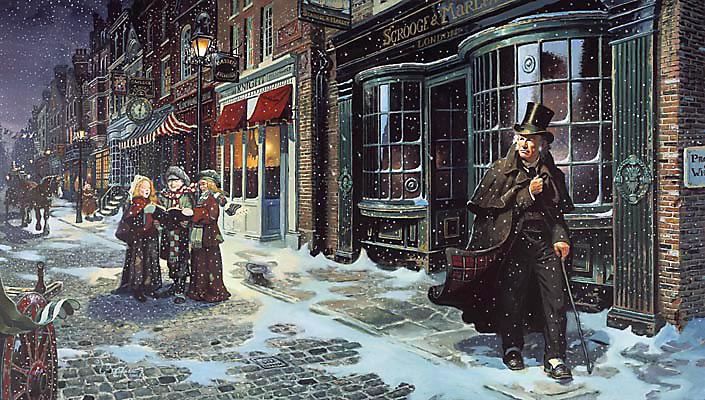 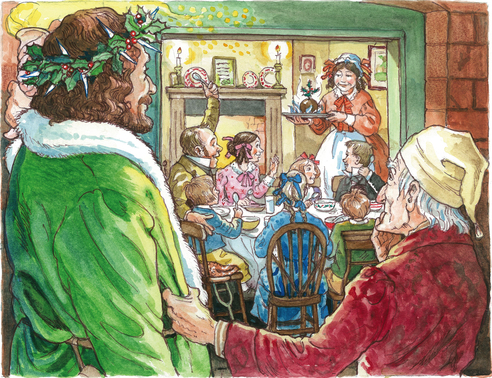 THE CRATCHITS
Instead of reading as a class, you will be reading independently.

I will give you all an activity booklet to complete. 

Complete the activities in pairs before moving on to the next part of the booklet.

DO NOT rush ahead. You must work together, communicating and supporting with each other.

READ UP TO: ‘…would have blushed at such a thing’
sso
Reading Activity
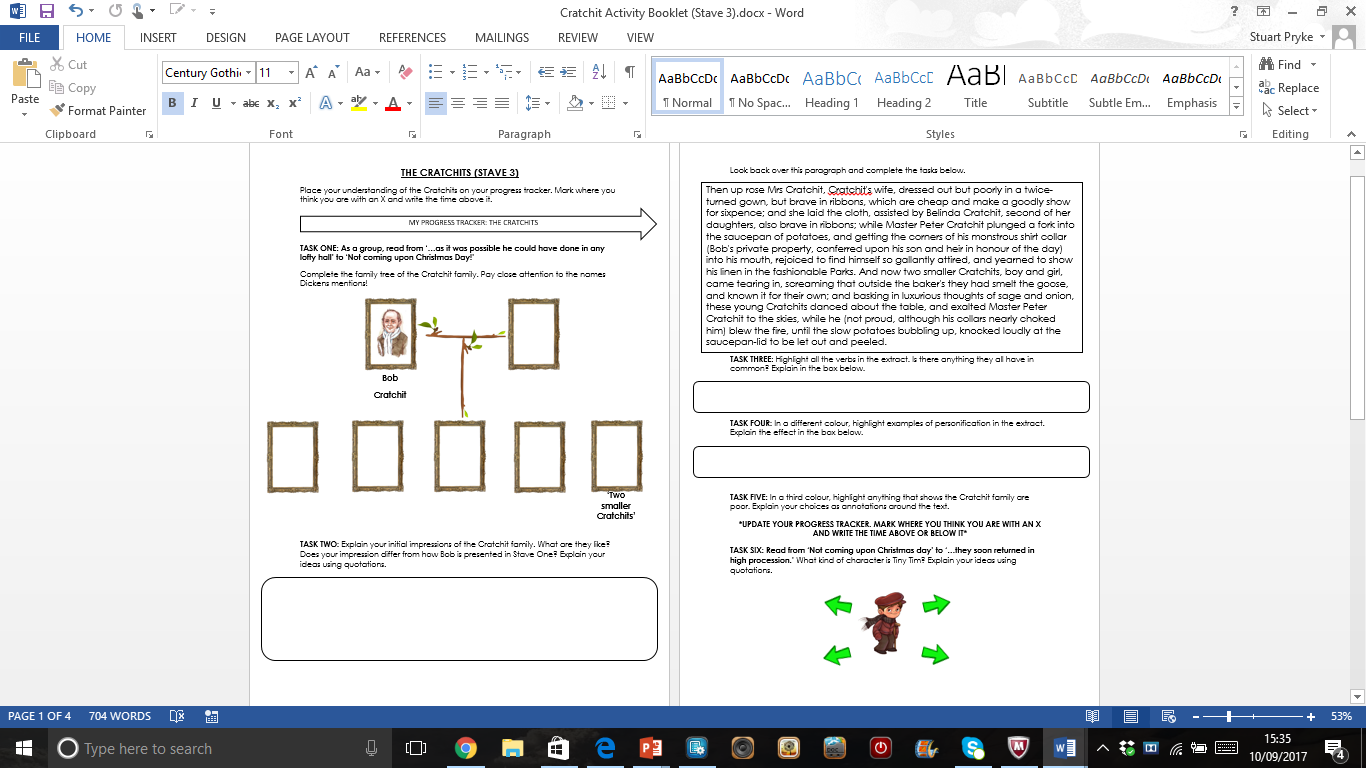 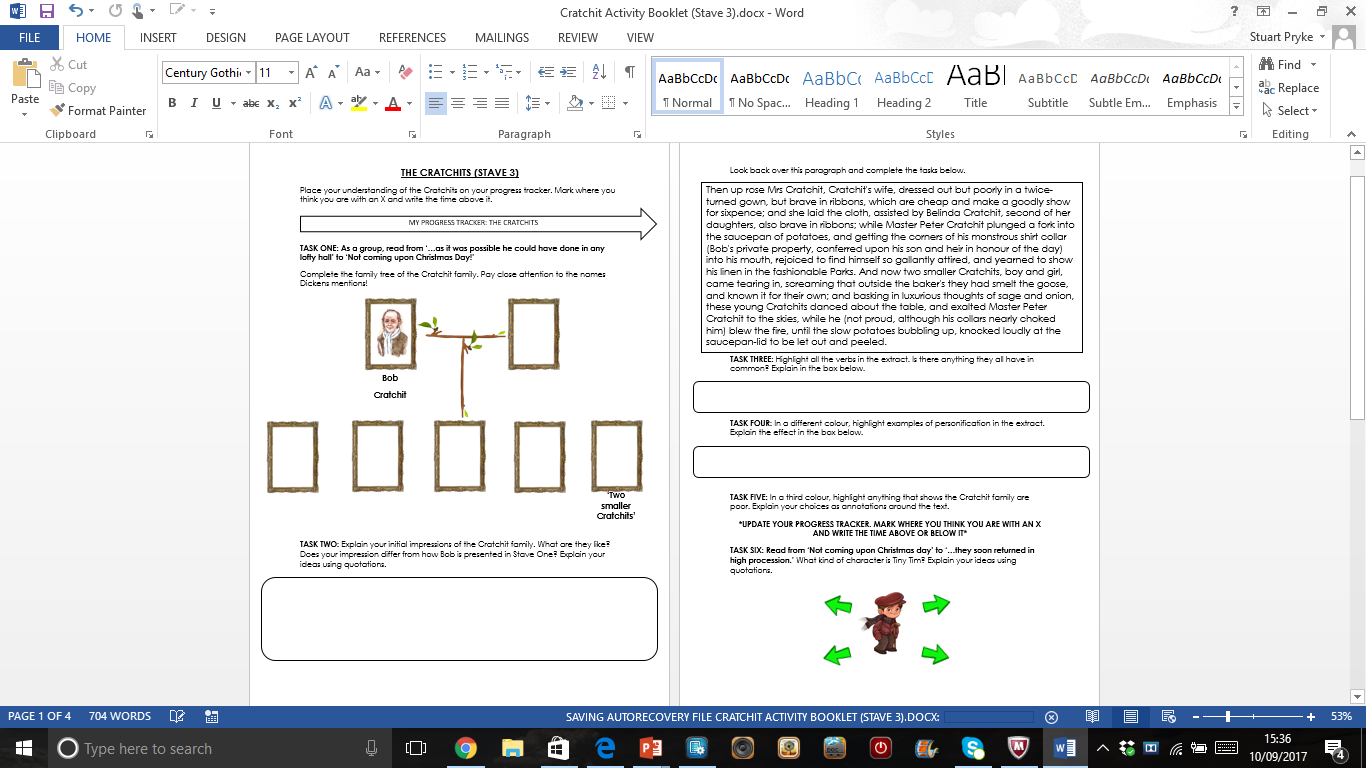 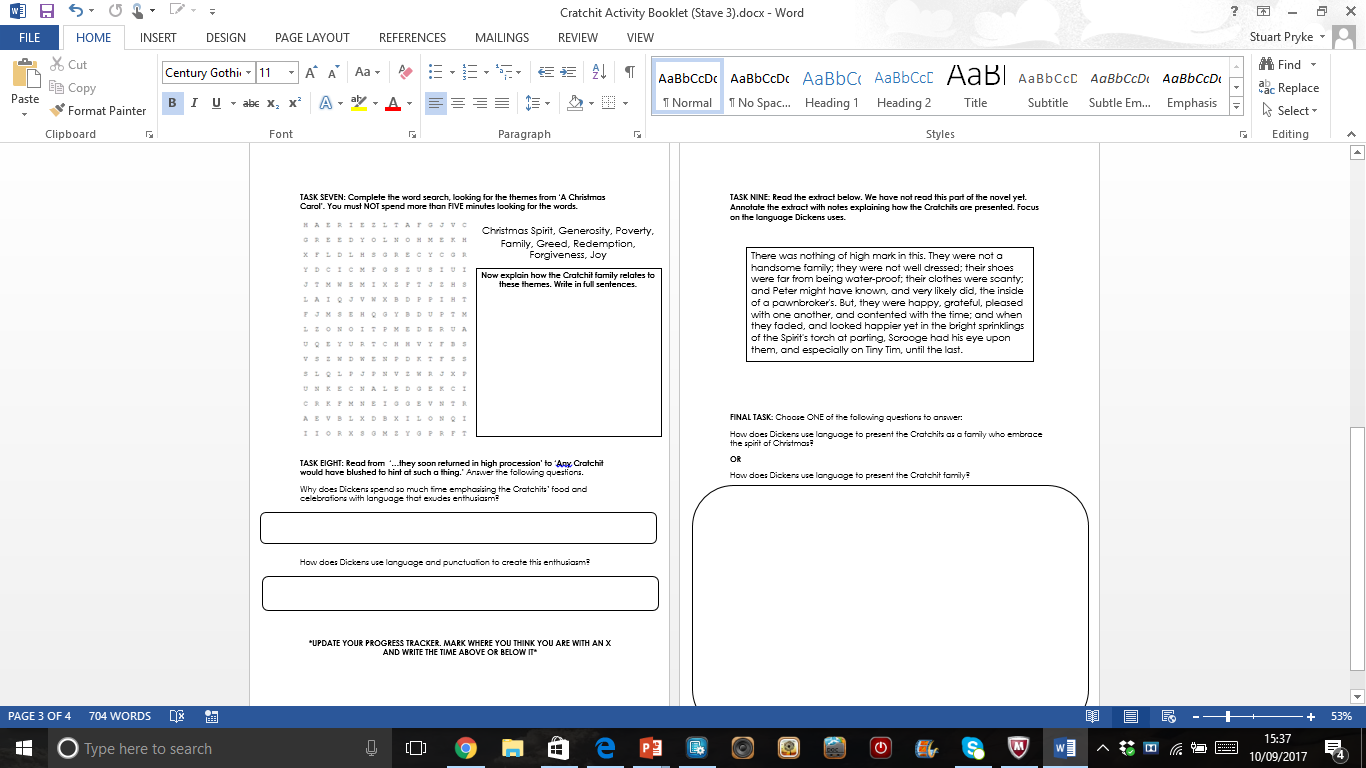 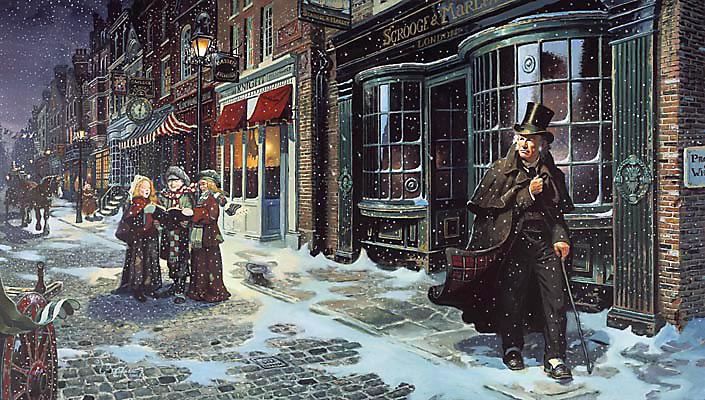 STAVE 3: The Cratchits
sso
Let’s continue reading as a class from ‘…would have blushed at such a thing’ to ‘…especially on Tiny Tim, until the last.’
Reading Activity
Today’s key questions:
Can I consider the importance of THEMES in ‘A Christmas Carol?’
Can I explain how a writer uses language to convey key ideas?
Can I link my ideas to the social and historical aspects of ‘A Christmas Carol’?
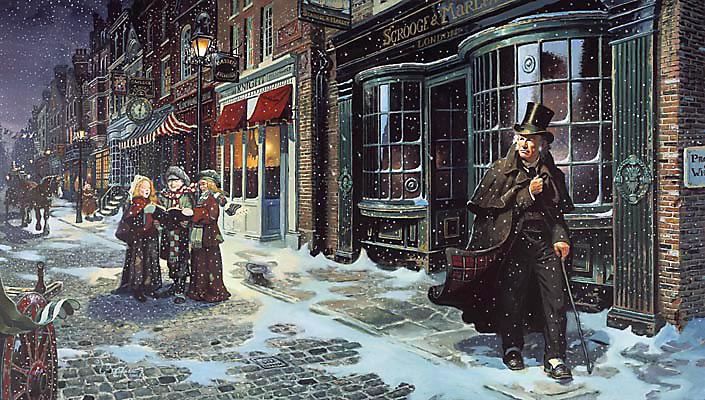 TO NOTE
Bob Cratchit represents the ideal Christmas character. He has been mistreated by Scrooge for many years and has Scrooge to blame for his poverty and his constant state of cold, and yet he forgives his master and will not allow anyone to be blamed or talked badly about on Christmas.

Dickens shows how the city’s poverty has caused a generation of lost childhoods – Peter and Martha work as hard as their father does, but though they’ve lost their innocence, Christmas makes them innocent again and music soothes their woes.
sso
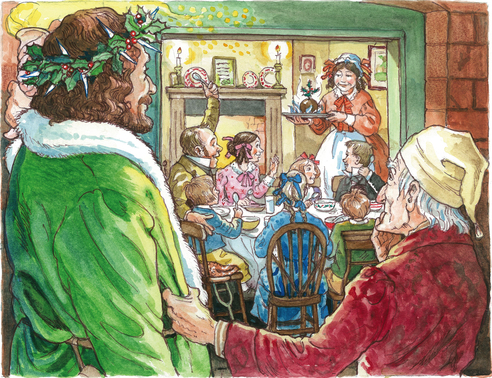 Link to Context
Today’s key questions:
Can I consider the importance of THEMES in ‘A Christmas Carol?’
Can I explain how a writer uses language to convey key ideas?
Can I link my ideas to the social and historical aspects of ‘A Christmas Carol’?
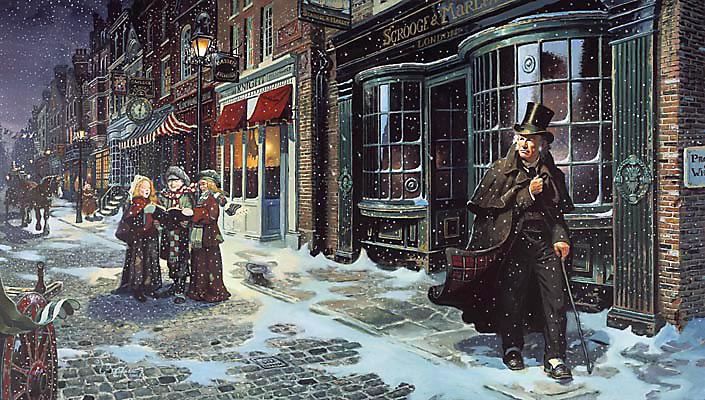 STAVE 3: The Cratchits
sso
Read the rest of the chapter!
Reading Activity
Today’s key questions:
Can I consider the importance of THEMES in ‘A Christmas Carol?’
Can I explain how a writer uses language to convey key ideas?
Can I link my ideas to the social and historical aspects of ‘A Christmas Carol’?
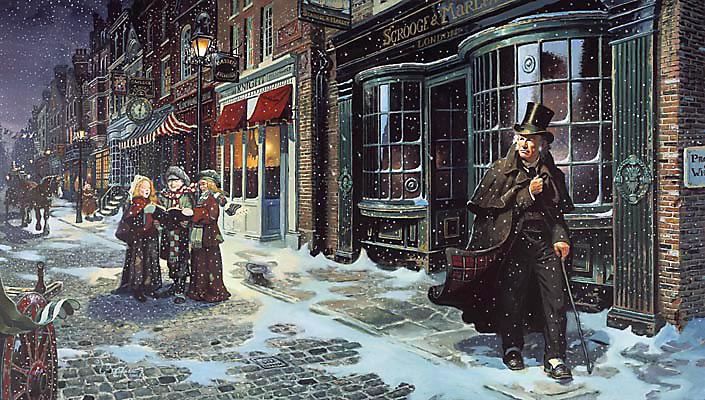 YOUR TASK
How do the miners and the sailors spend Christmas time?
Who is at Fred’s Christmas Party?
What type of games do the group play?
What sort of atmosphere is there at the party?
What do the party guests think of Scrooge? How do you know?
How does Scrooge show he is beginning to change while watching the party?
sso
Mastery
Today’s key questions:
Can I consider the importance of THEMES in ‘A Christmas Carol?’
Can I explain how a writer uses language to convey key ideas?
Can I link my ideas to the social and historical aspects of ‘A Christmas Carol’?
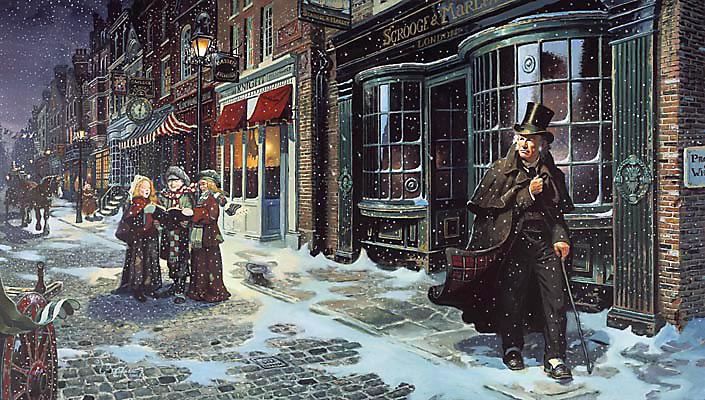 MINI TASKS: IGNORANCE AND WANT
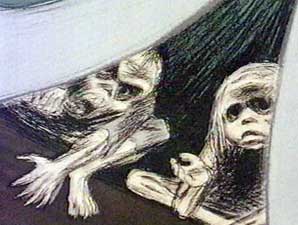 Draw Ignorance and Want. Add quotations around your sketches.
sso
Why does the Ghost of Christmas Present repeat ‘Are there no prisons?’
Mastery
What do Ignorance and Want represent?
Today’s key questions:
Can I consider the importance of THEMES in ‘A Christmas Carol?’
Can I explain how a writer uses language to convey key ideas?
Can I link my ideas to the social and historical aspects of ‘A Christmas Carol’?
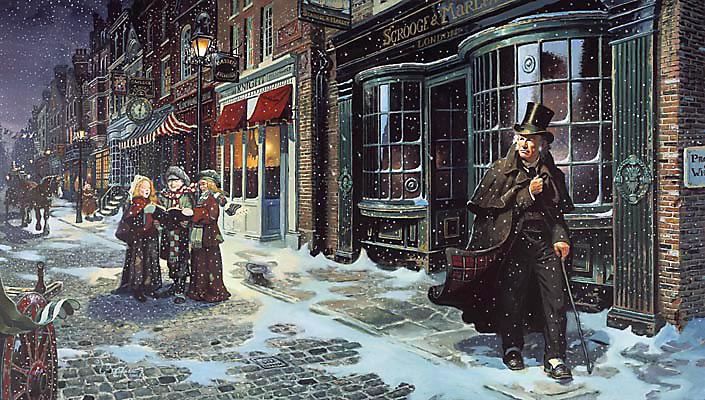 sso